[Speaker Notes: Instructor/Facilitator Notes:]
Symbols Here, Symbols There, Symbols Everywhere
Social Studies
[Speaker Notes: Instructor/Facilitator Notes:]
Essential Question
Why are symbols important?
Learning Objectives
Identify and explain the importance of various symbols of the United States.
Explain patriotic traditions.
Demonstrate appropriate flag etiquette and proper behavior during the playing of the Star-Spangled Banner and reciting of the Pledge of Allegiance.
[Speaker Notes: Video Source: DrewVan Media. (2013, April 27). The Star Spangled Banner [Video]. YouTube. https://www.youtube.com/watch?v=_QTOZGP-rr0]
Francis Scott Key
More than 200 years ago, Francis Scott Key wrote The Star-Spangled Banner about the U.S. flag.
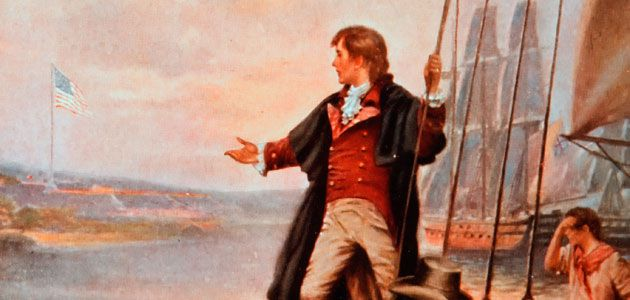 [Speaker Notes: Smithsonian. (2020, May 3). Francis Scott Key [Digital Image]. Wikimedia Commons. https://commons.wikimedia.org/w/index.php?search=Francis%20Scott%20Key&title=Special%3ASearch&ns0=1&ns6=1&ns12=1&ns14=1&ns100=1&ns106=1#/media/File:Francis-scott-key-large.jpg]
Symbols of the United States
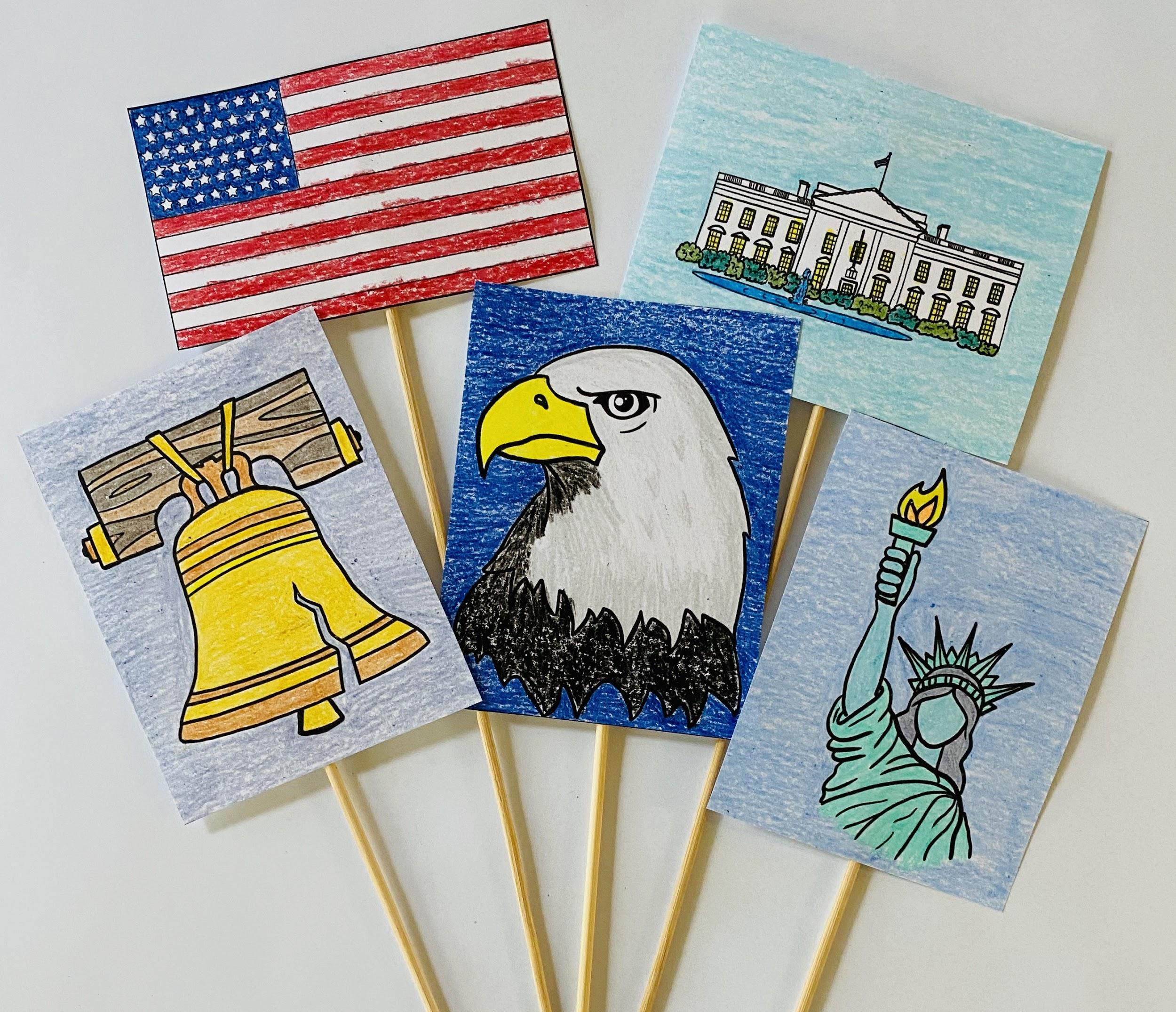 Color the symbol.
Cut out the symbol.
Glue the symbol to a stick.
Symbol
An object that represents something.
U.S. Symbol
An object that represents the United States.
The Statue of Liberty
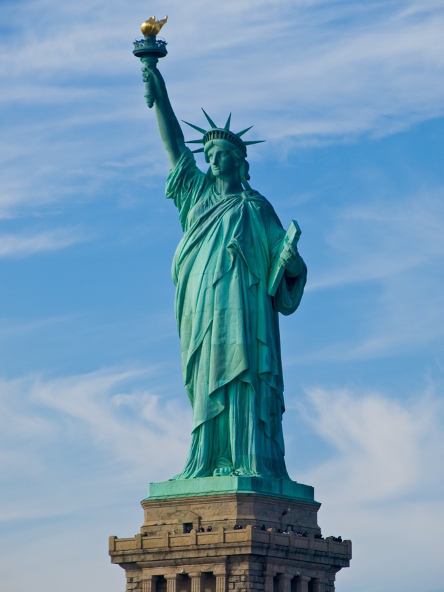 [Speaker Notes: Warby, W. (2007, November 13). Statue of Liberty 2007 [Digital Image]. Wikimedia Commons. https://commons.wikimedia.org/wiki/File:Statue_of_Liberty_2007.jpg]
The White House
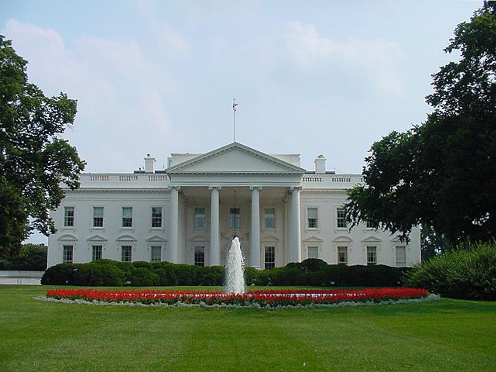 [Speaker Notes: Dahl, J. (2007, December 12). Hoban north portico [Digital image]. Wikimedia Commons. https://commons.wikimedia.org/wiki/File:HobanNorthPortico.jpg]
The Liberty Bell
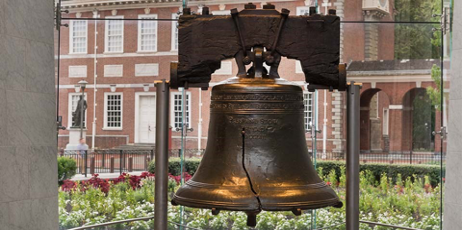 [Speaker Notes: National Park Service. (n.d.). Liberty Bell [Digital image]. https://www.nps.gov/inde/planyourvisit/libertybellcenter.htm]
Bald Eagle
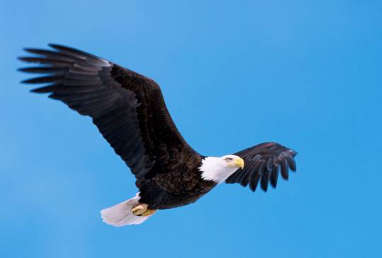 [Speaker Notes: USFWS. (2013, April 12). Bald eagle [Digital image]. https://www.fws.gov/yreka/baldeagle.html]
American Flag
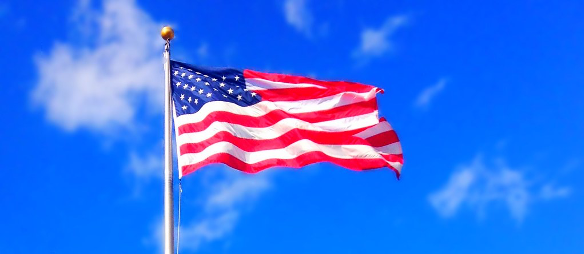 [Speaker Notes: Mozart, M. (2014, March 20). American flag [Digital image]. https://www.flickr.com/photos/jeepersmedia/14687804116]
Vocabulary Charades
With your group:
Talk about what the symbol means.
Decide how you will act out the symbol for the class.
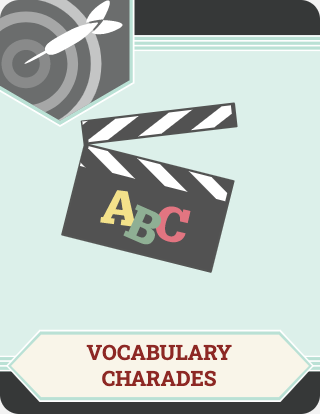 The Statue of Liberty
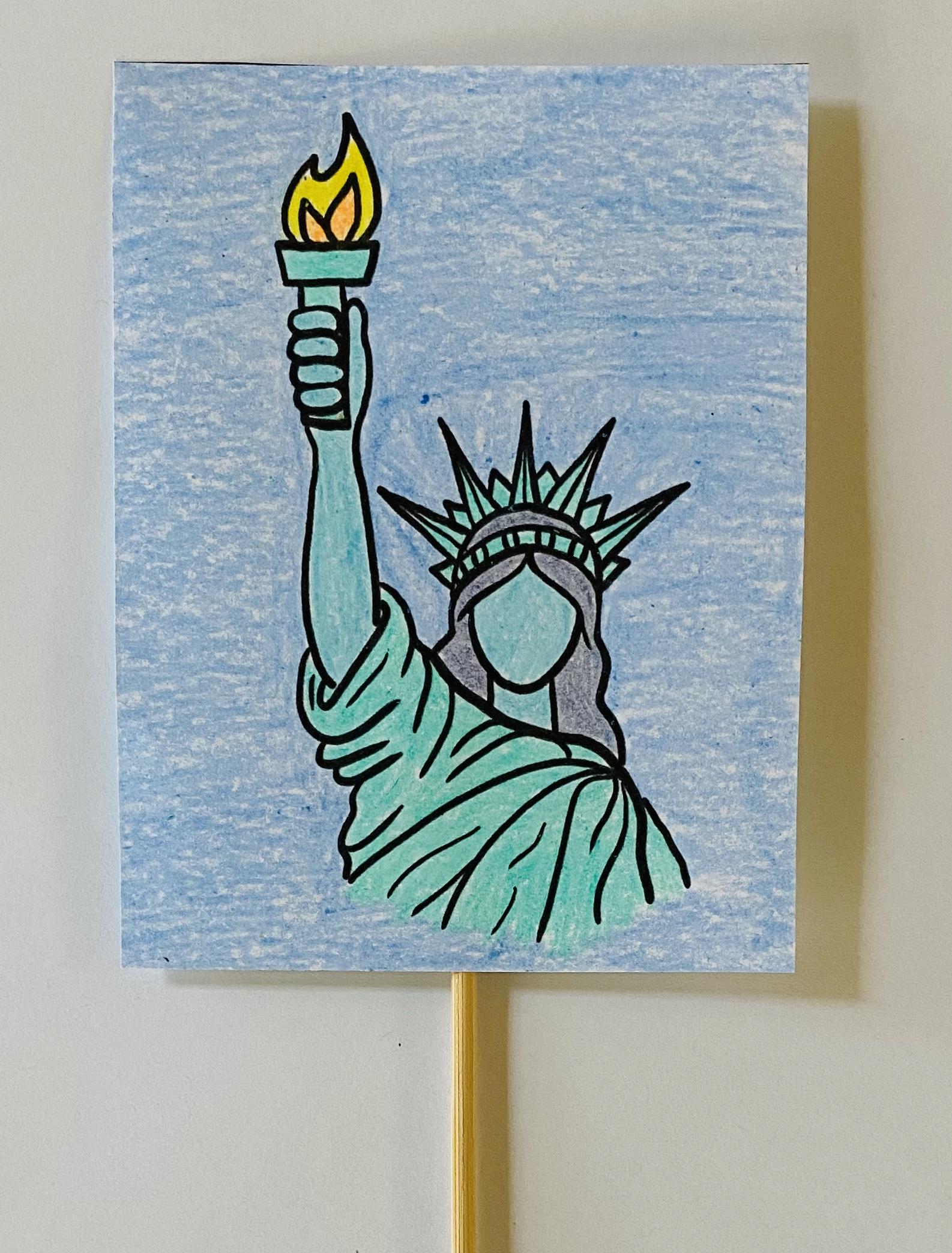 Talk about what the Statue of Liberty means.
Decide how you will act out the Statue of Liberty for the class.
The White House
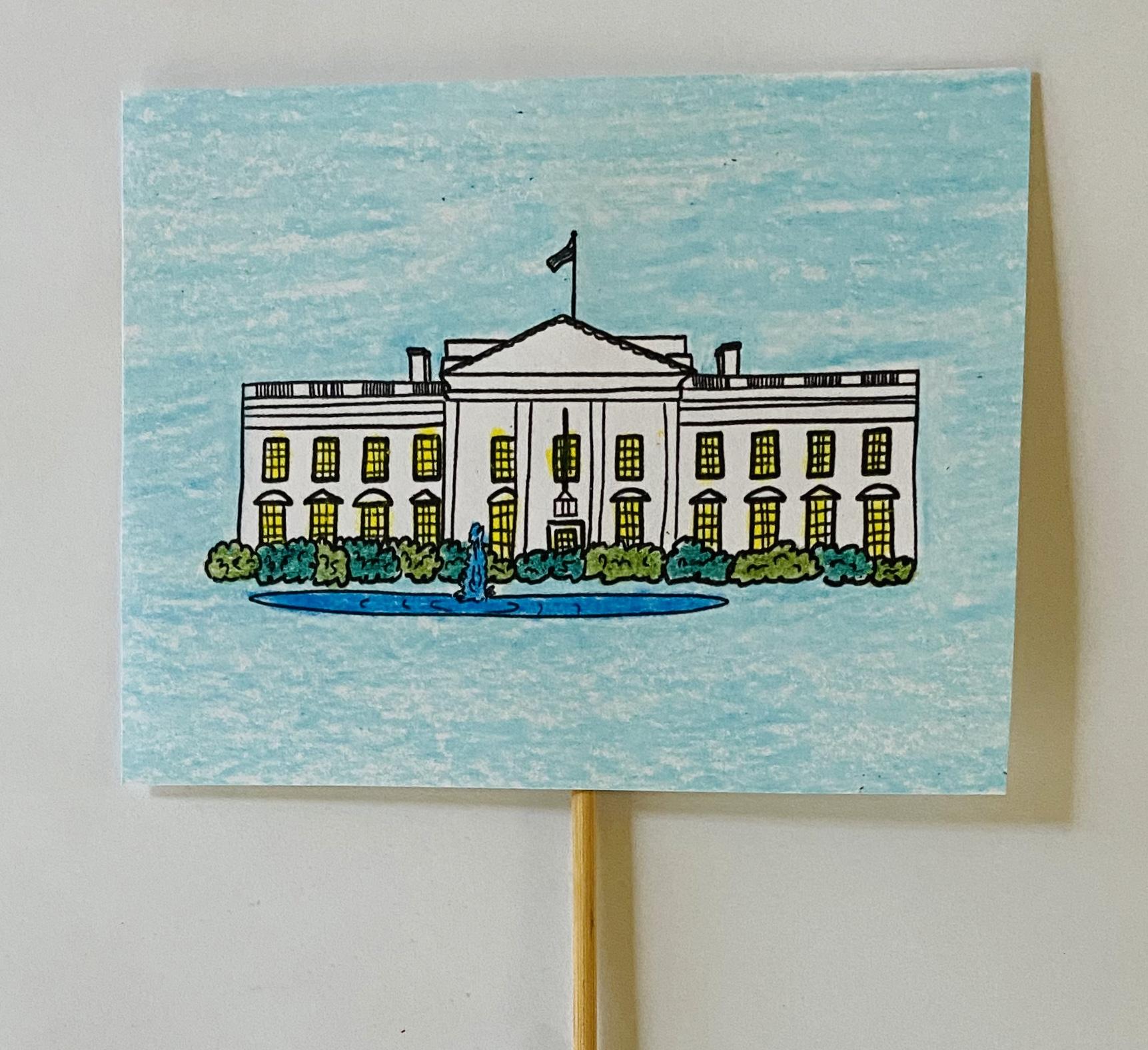 Talk about what the White House means.
Decide how you will act out the White House for the class.
The Liberty Bell
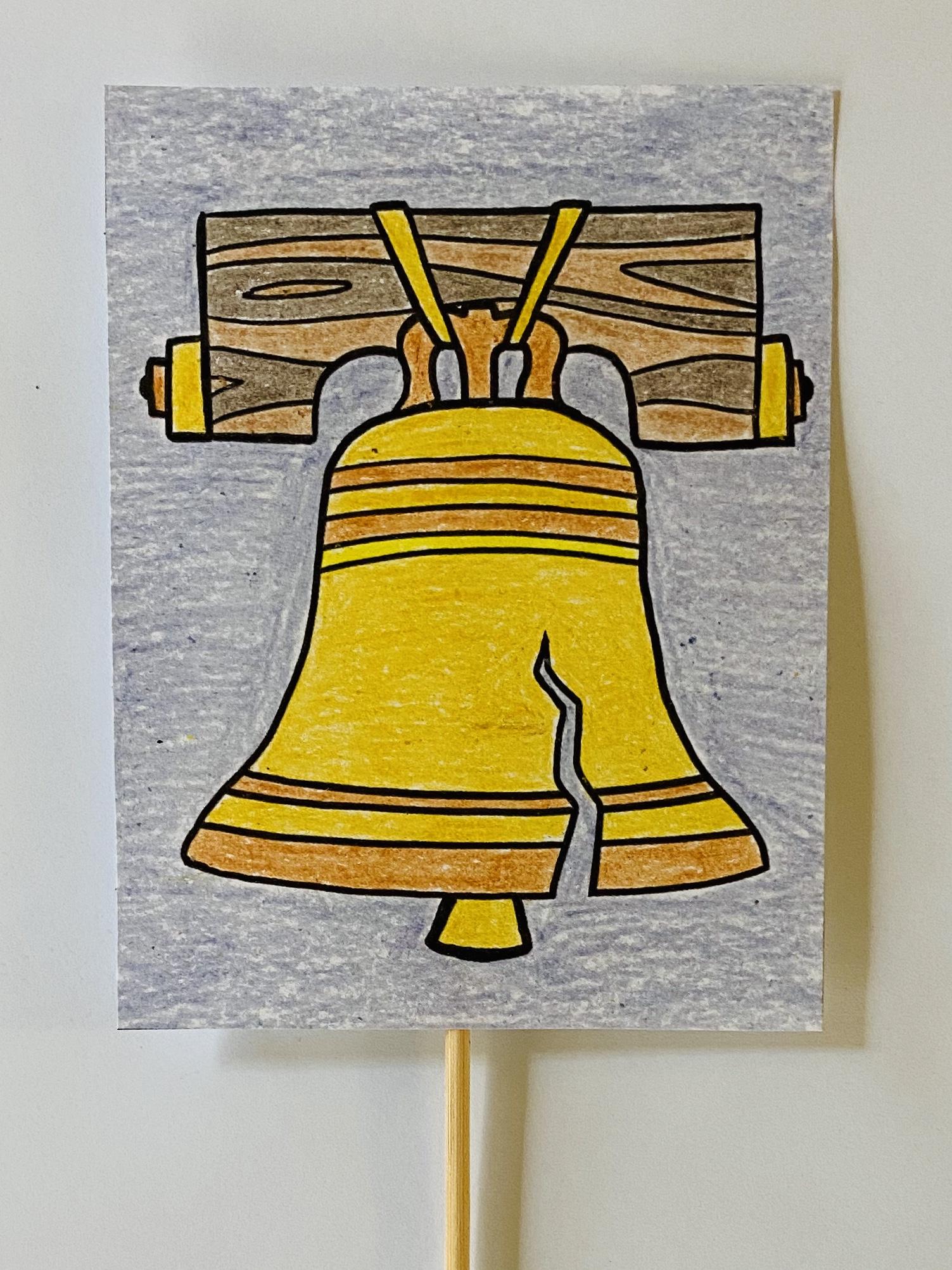 Talk about what the Liberty Bell means.
Decide how you will act out the Liberty Bell for the class.
Bald Eagle
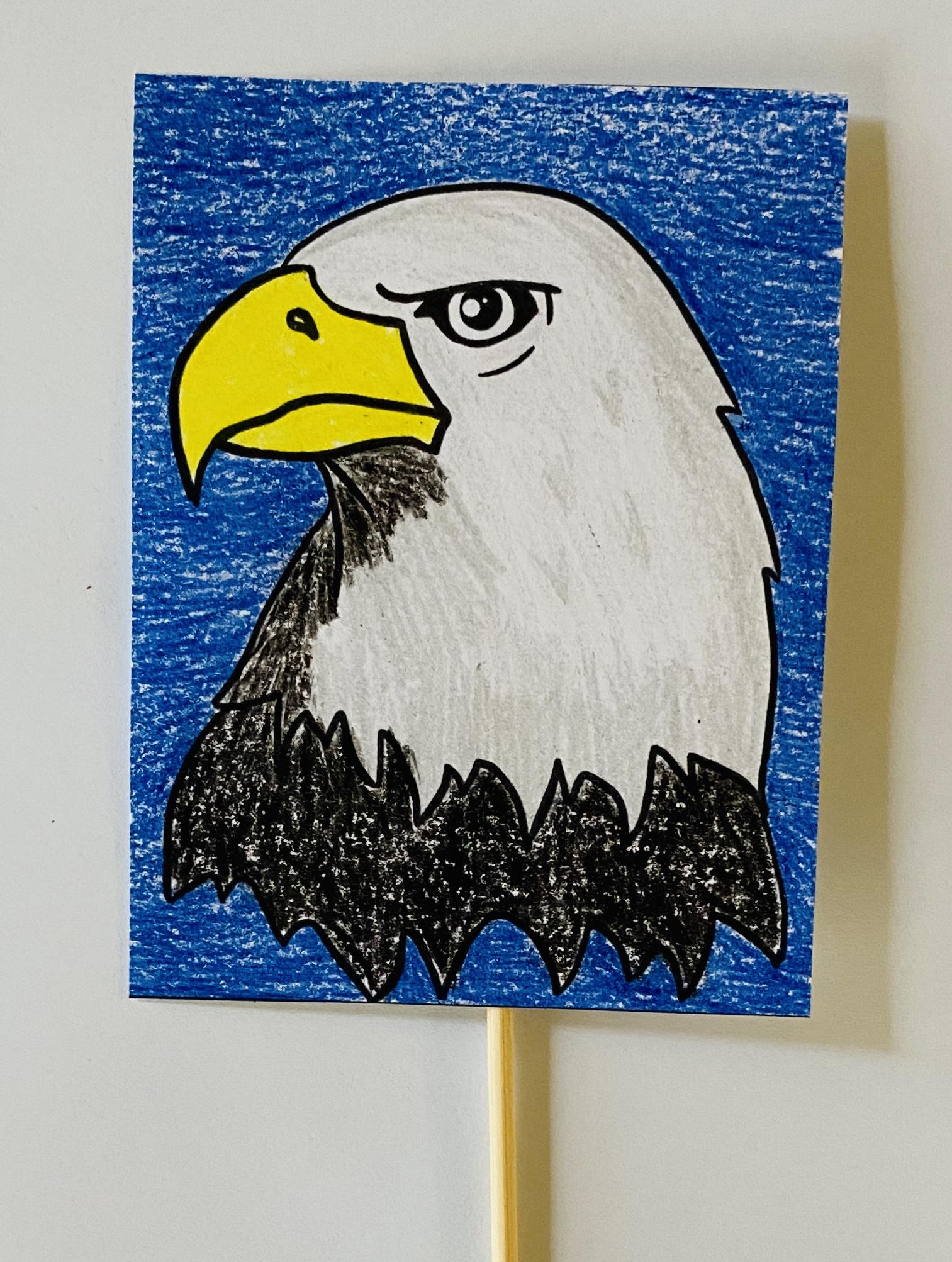 Talk about what the bald eagle means.
Decide how you will act out the bald eagle for the class.
U.S. Flag
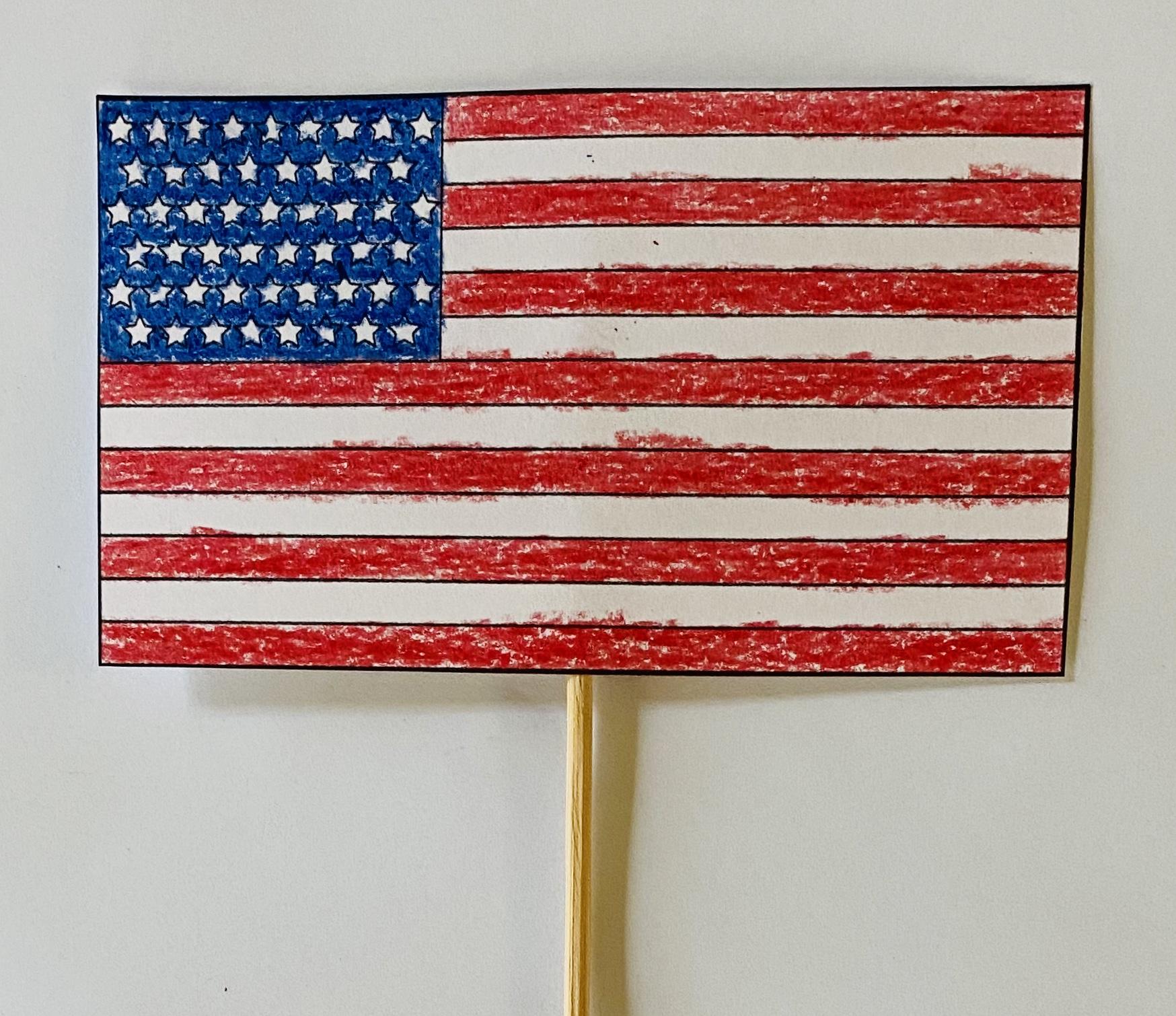 Talk about what the U.S. flag means.
Decide how you will act out the U.S. flag for the class.
Let’s Test Your Symbol Knowledge!
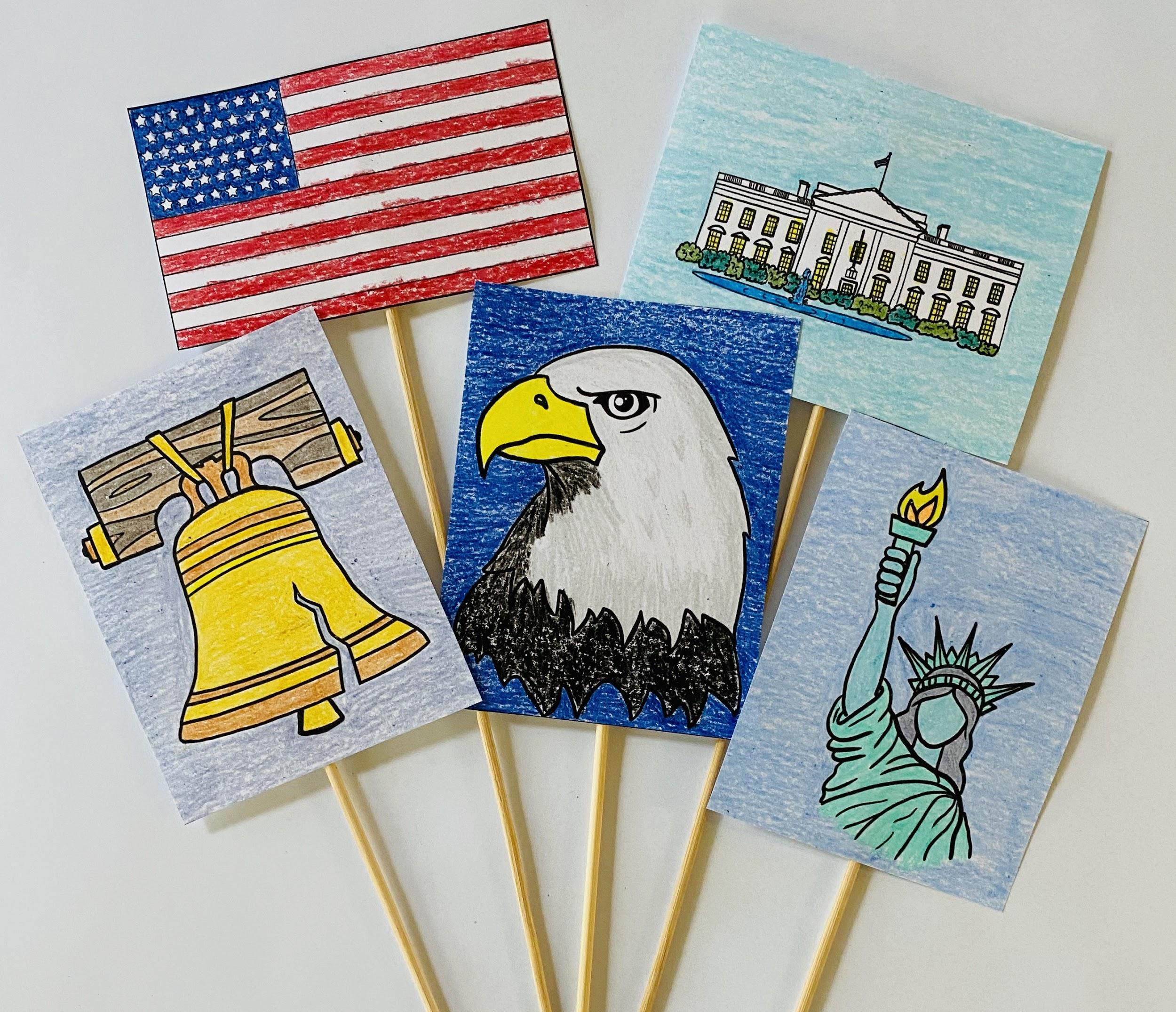 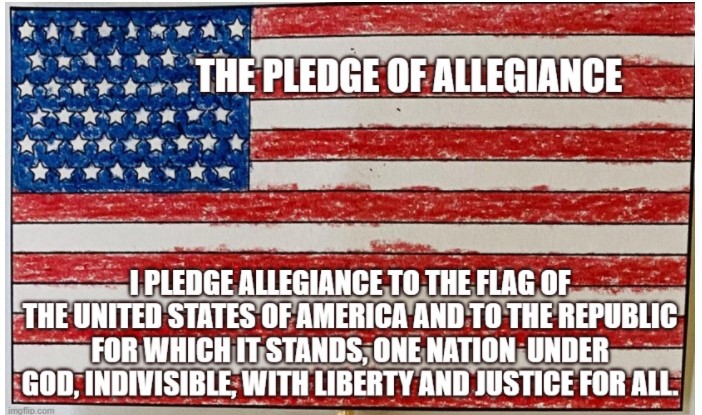